2021 ACLS Review
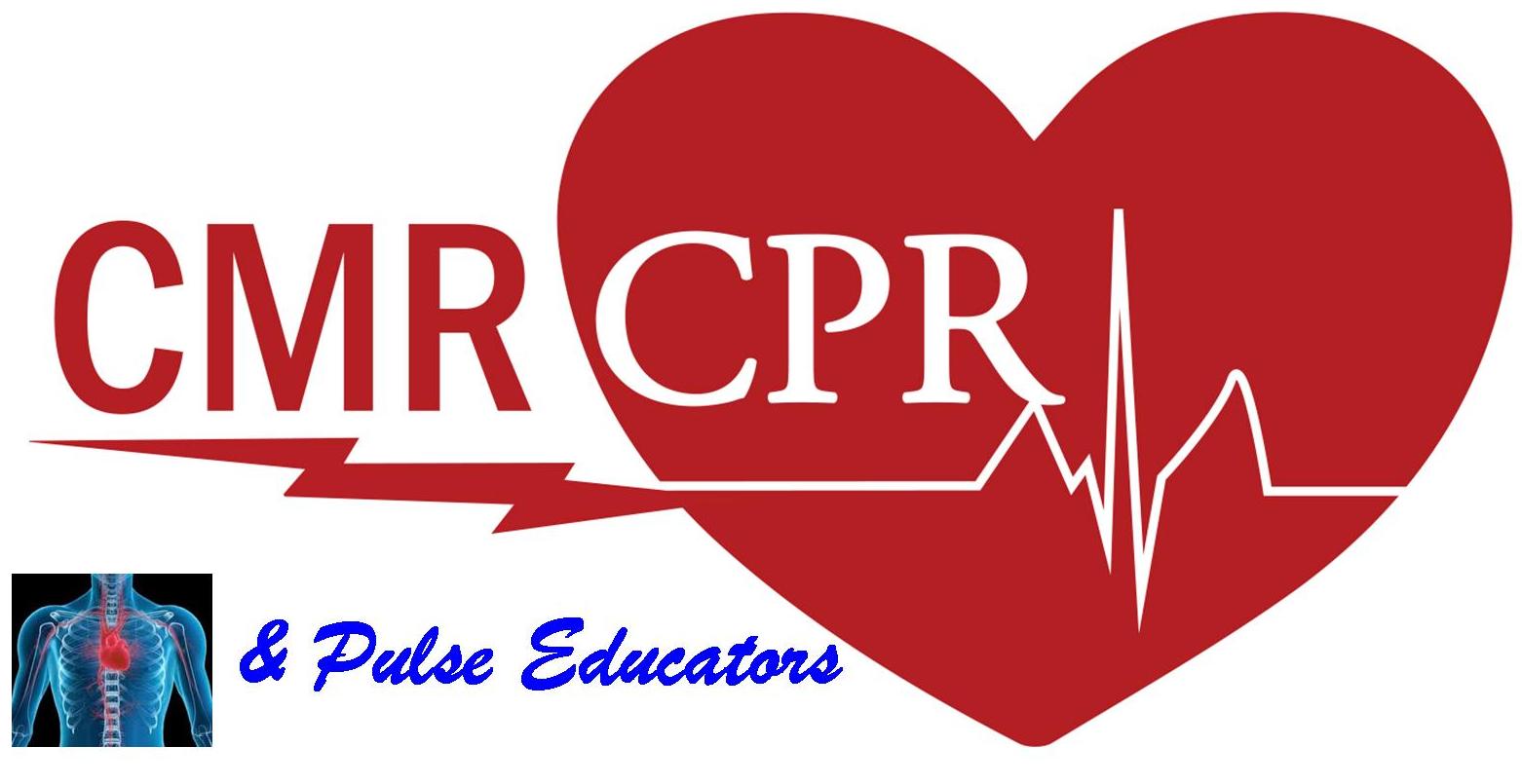 (941) 363-1392  www.CMRCPR.com |  FL
DISCLAIMER
The following information is provided by the American Heart Association. 
This is a study guide to give providers a sense of what to focus their studies on.
Please review and study your American Heart Association ACLS Manual before attempting to complete the AHA ACLS Course.
Assessment
Responsive: (ABC’s) Airway, Breathing, Circulation

Unresponsive: (CAB) Circulation, Airway, Breathing.

*Remember the basics: BLS before ACLS
Basic Life Support
Responsiveness
Pulse/Breathing within 10 seconds
Agonal Respirations =Cardiac Arrest
Chest Compressions
Ratio
Rate
Depth
Recoil?
Coronary Perfusion Pressure
Optimizing Perfusion Assessment with Capnography
Rapidly and accurately alert providers to perfusion and or metabolic problems
ETCO2 > BP more crucial to specifically assessing perfusion status
ETCO2 greater than or equal to 10
Optimal tool used to ensure high quality CPR.
Basic Life Support
Use the AED/manual defibrillator as soon as it arrives
What if AED does not give commands?
ROSC with continuous compressions while the AED is charging or pre charge monitors.
Reassessment every 2 minutes or 5-7 cycles.
Basic Life Support
Ventilation
Maintain SAO2 of 94% or >
Progression of the Airway!
OPA vs NPA 
BVM (2 rescuer only)
BVM rate (1 breath every 5-6s = 10-12 bpm)
Complications of excessive ventilations?
Advanced Life Support
Please remember to think BLS before ALS!
Unresponsive, pulseless, apneic?
Unresponsive, pulses, apneic?
Unresponsive, pulses, breathing?
AMS, pulses, breathing?
ETC……………..
Know causes (H and T’s )
Advanced Life Support
Stable vs Unstable
Stable:
A/Ox4                                
No CP/SOB
Normal PMS
Systolic BP of 90 or >
Skin warm/dry/normal color
Advanced Life Support
Stable vs Unstable
Unstable:
Lethargic or AMS                            
Significant CP and SOB (<94% SAO2)
Weak and Thready Pulses 
Systolic BP of < 90
Skin cool/diaphoretic/pale color
Advanced Life Support
Ventilation
Maintain SAO2 of 94% or >
Advanced Airways
Types (IE: ET tube)
Ventilations- 1 breath every 6 seconds = 10 bpm during arrest and normal BLS rate during RSI. 
Continuous compressions during arrest
Advanced Life Support
Ventilation
Normal ETCO2 of 35-45
Typically lower (10-20) during cardiac arrest.  
ETCO2 less than 10 is a sign of poor perfusion and decreased CPP.  
ETCO2 of “0” is a failed intubation
Exhaled CO2
Spikes in ETCO2?
Normal Capnography
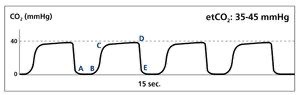 Bronchospasm
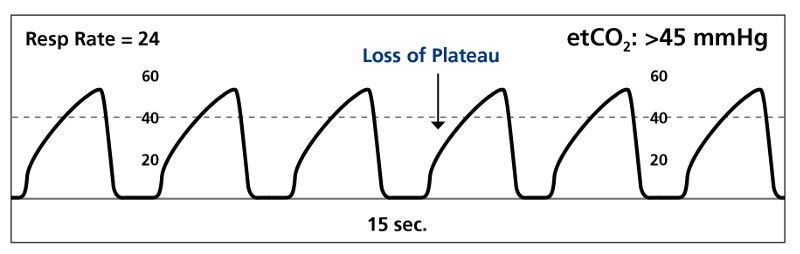 Advanced Life Support
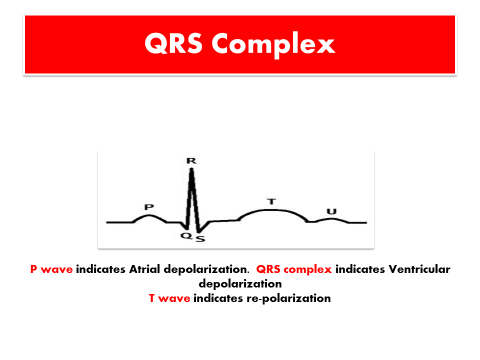 Advanced Life Support
Acute Coronary Syndrome
12-lead priority

90 Minutes is the max goal time for first medical contact to balloon inflation time. 

MONA:
Morphine- 2-4mg
Oxygen-as needed
Nitro- 0.4mg
Aspirin- 162-325mg

*Contraindications of giving Nitro?
*Identification of Posterior MI?
Advanced Life Support
Acute Coronary Syndrome
Anterior STEMI (V1-V6)
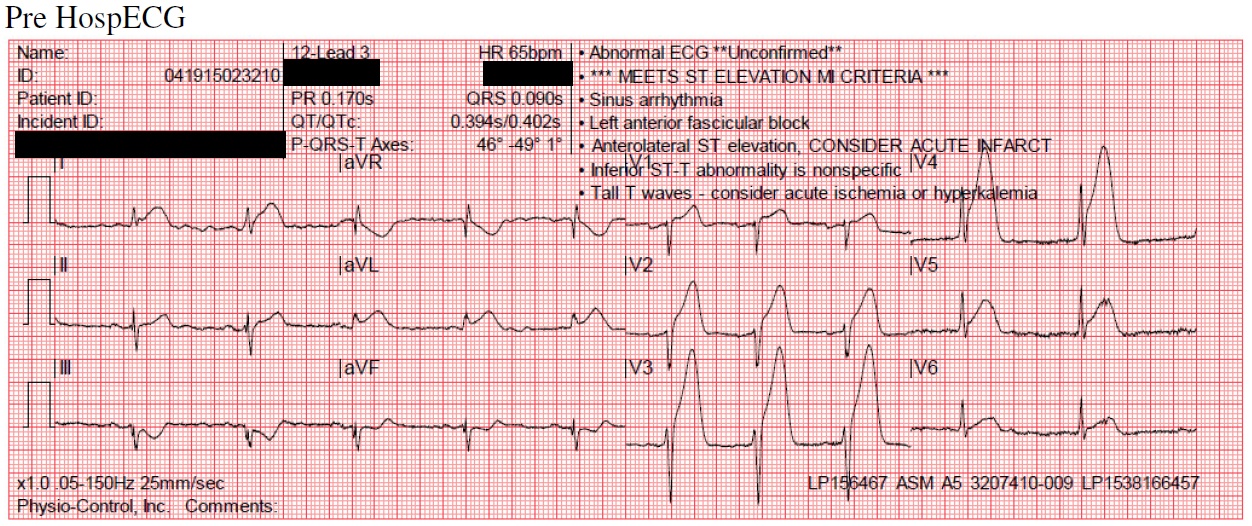 Advanced Life Support
Acute Coronary Syndrome
Inferior STEMI (II, III, AVF)
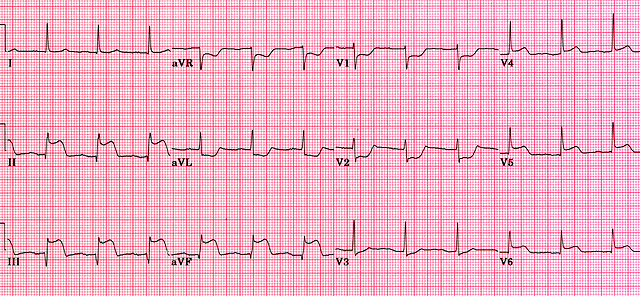 Advanced Life Support
15-Lead EKG
-15 LEAD EKG PLACEMENT
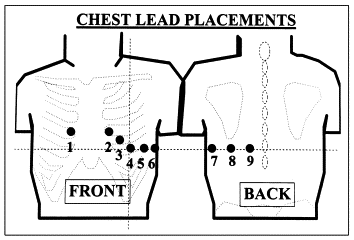 Advanced Life Support
Acute Coronary Syndrome
Posterior MI (Reciprocal changes in V1-V3 with ST-Elevation in II, III, AVF)
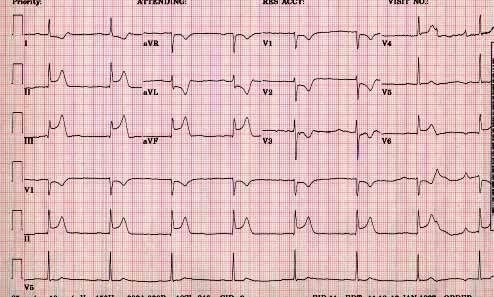 Advanced Life Support
Acute Stroke
Time is of the essence (3-5 hours)
Hemorrhagic or Ischemic?
Tpa vs Surgery?
CT Scan
Components of Cincinnati STROKE assessment
Always think BLS and get a blood Glucose first!
Advanced Life Support
Pefusing Rhythms:
Normal Sinus Rhythm 
Sinus Brady
Heart Blocks
Sinus Tach
SVT
V-Tach
A-Fib
Normal Sinus Rhythm
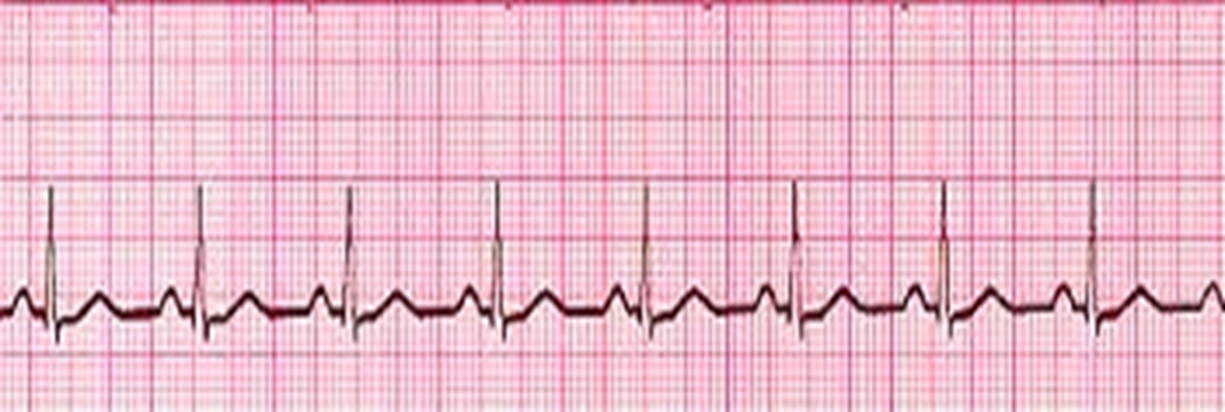 Sinus Bradycardia
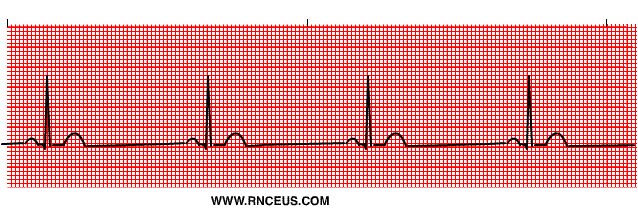 Sinus Bradycardia
-Heart rate typically <50/min
-Only treatable if showing signs of poor perfusion
-Treatment:
	-Perfusing: Oxygen and Fluids
	-Poor Perfusion:
1. Atropine- 1 mg every 3-5 min (Max of 3mg)
Derived from the Nightshade Plant (deadly)
Dilates pupils, increases heart rate
Used to treat symptomatic bradycardia only
Sinus Bradycardia
2. Dopamine- 2-20mcg/kg/min
-Second-line drug for symptomatic bradycardia       when atropine is not effective
-Used for cardiogenic shock in the absence of hypovolemia

3. Epinepherine- 0.1-0.5 mcg/kg/min infusion.
1st Degree Heart Block
Not treatable in ACLS unless symptomatic
PRI- >0.20 (5 small boxes)
If the Rs are far from Ps, then you have a 1st Degree
I.E. Distance yourself from your partner, but stay together! 
If symptomatic, treat with same medications as bradycardia.
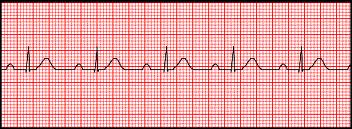 2nd Degree Heart Block, type 1aka “Wenckebach”
Not treatable in ACLS unless symptomatic
PRI- Long, long, longer, DROP- must be a Wenckebach! 
I.E. Steadily Drift apart until you break up!
If symptomatic, treat with same medications as bradycardia.
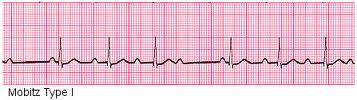 2nd Degree, Type 2 Heart Block
Blocked P waves/dropped QRS Complexes
If some Ps don’t have Qs, then you have a Mobitz 2
I.E. On again, off again relationship!
This is getting worse…
Always get a 12-lead?
Treatment:
No Atropine!
Pacing
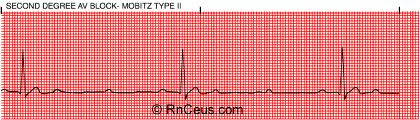 3rd Degree Heart Block (Complete Heart Block)
Usually Bradycardic, Irregular
Won’t take long…NEED TO TREAT!
If the Ps and Qs do not agree, then you have a 3rd degree!
Complete breakdown of the relationship!
Treatment:
No Atropine	
Pacing
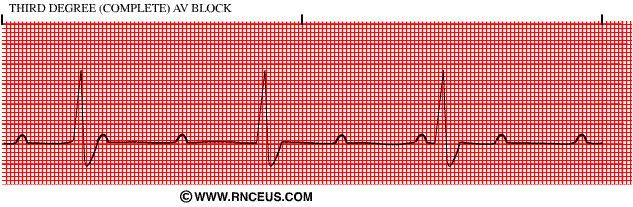 Cardiac Pacing
Set pacer to 60-80 bpm
Slowly increase mA until electrical capture
Confirm mechanical capture via SPO2 Pleth waveform.
Sinus Tachycardia
HR: 101-149
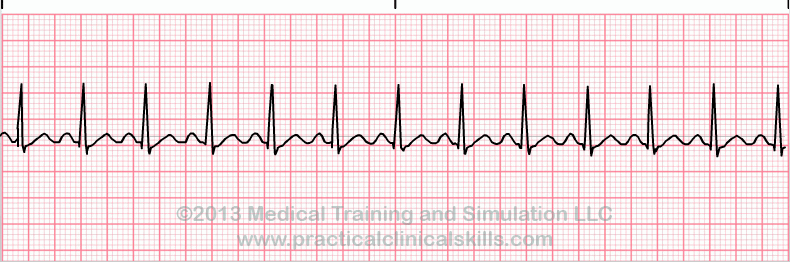 Supra Ventricular Tachycardia(SVT)
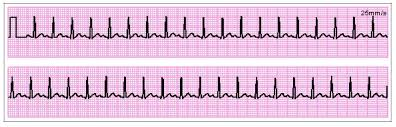 Supra Ventricular Tachycardia(SVT)
Firing somewhere above the Ventricles
Treatable when sustained HR of 150 or > BPM per ACLS
Regular and FAST!
If stable perform 12-lead! Use Valsalva Maneuver First (Think BLS)
Stable= Drugs. Adenosine 6mg, 12mg, done.
Inhibits neurotransmitters
“Resets” heart
Asystole for 3-5 seconds
Causes a transient heart block in the AV node
Supra Ventricular Tachycardia(SVT)
Unstable= Electricity. Synchronized Cardioversion. (sedate first) 100 J,200J, 300J 360J* (discussed in class)
MAKE SURE YOU PUSH SYNCH BUTTON!
Ventricular TachycardiaWith Pulses
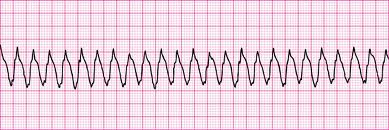 Ventricular TachycardiaWith Pulses
Extremely dangerous arrhythmia
Patient wont last long
12-lead if stable
Wide and Bizarre pattern and regular
Ventricular TachycardiaWith Pulses
Treatment:
-Valsalva maneuver first (Think BLS)
Stable
Use Amiodorone
Anti-arrhythmic
Works on the Atria and the Ventricles
150 mg bolus over 10min, repeat X1. 
1 mg/min maintenance drip if you break rhythm
Ventricular TachycardiaWith Pulses
Stable
Use Lidocaine
Anti-arrhythmic
Works on the Atria and the Ventricles
1-1.5 mg/kg bolus over 10min, repeat 0.5-0.75 mg/kg with max of 3mg/kg.  
1-4 mg/min maintenance drip if you break rhythm
Ventricular TachycardiaWith Pulses
Unstable
 Electricity (Monophasic) aka synchronized cardioversion. 
100J,200J, 300J 360J
Try to sedate first. Don’t delay treatment.
Atrial Fibrillation
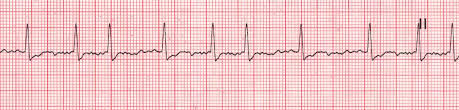 Atrial Fibrillation
-Irregularly irregular 

-Typically benign and patient’s can live out a normal life with rate controlling medications and anticoagulants.  

-Typically presents as palpitations

-Only treat if sustained HR of 150 or >
Atrial Fibrillation
Valsalva maneuver first (Think BLS)
Treatment:
Stable
	-Diltiazem (0.25mg/kg slow IV push over 2 min)
	-May repeat x1 at 0.35 mg/k
Unstable
	-Synchronized Cardioversion
	-Use extreme caution?
	- Recommended dose = 120-200J
Cardiac Arrest
*Think BLS before ACLS
-Early CPR and Defibrillation
-Use a systematic Approach to integrate ALS Skills and medications.
-Can be categorized into two groups: Shockable and Non-Shockable.
-Shockable: V-Fib and V-Tach w/o pulses
-Non-Shockable: PEA and Asystole
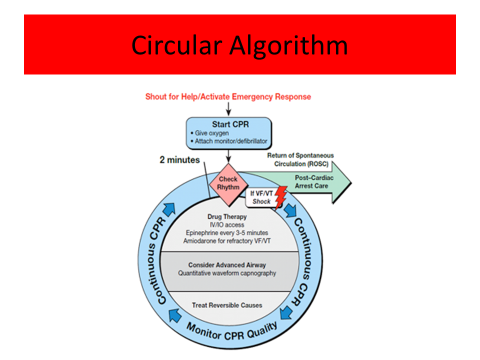 Ventricular Fibrillation(V-Fib)
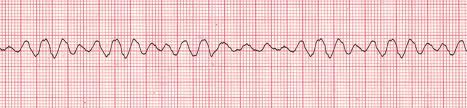 Ventricular Fibrillation(V-Fib)
Won’t have a pulse

Fine or coarse

Shock-able rhythm

Start at 360J, and continue at 360J* (With a MONO-phasic Defibrillator)

High Quality CPR
Ventricular Fibrillation(V-Fib)
Epinephrine- 1mg every 3-5 minutes (no MAX)
Hormone naturally occurring in the body
Affects the Sympathetic Nervous System
Constricts blood vessels, increases peripheral resistance
Increases Heart Rate (Inotropic effects and Chronotropic effects) (contractility and rate)
 
Amiodarone- 300mg, then 150mg (450mg MAX)
Ventricular Fibrillation(V-Fib)
Lidocaine- Initial dose of 1-1.5 mg/kg

Additional dose of 0.5-0.75 mg/kg 

Max of 3 doses or total of 3mg/kg
Ventricular Tachycardiaw/o pulses
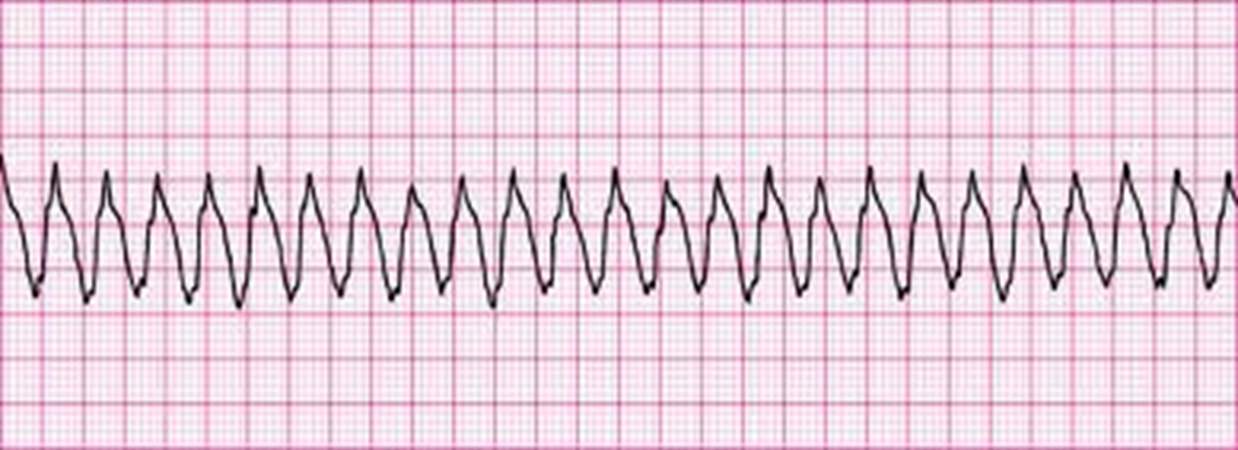 Ventricular Tachycardiaw/o Pulses
Fine or coarse

Shock-able rhythm

Start at 360J, and continue at 360J* (With a MONO-phasic Defibrillator)

High Quality CPR

Epinephrine- 1mg every 3-5 minutes (no MAX)

Amiodarone- 300mg, then 150mg (450mg MAX) or Lidocaine- 1-1.5 mg/kg, then 0.5-0.75 mg/kg.
Pulseless Electrical Activity
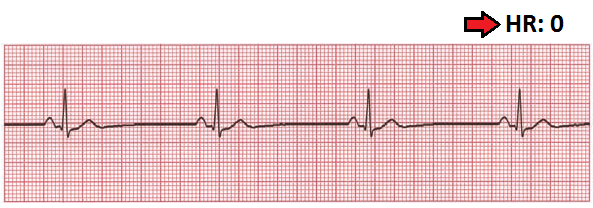 Pulseless Electrical Activity
Organized rhythm without a pulse. 

Typically resembles Normal Sinus in origin.

NON- SHOCKABLE!

Remember H and T’s

 High quality CPR 

Epinephrine, 1.0 mg

Push Epi Always
Asystole (Flat line)
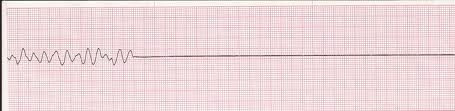 Asystole (Flat line)
Heart not producing ANY electrical activity
NON-Shockable Rhythm
Patient is DEAD
Treatment:
High quality CPR
Epinephrine- 1.0mg (no max)
H’s and T’s
Hypovolemia
Hypoxia
Hydrogen Ions (acidosis)
Hyper/Hypo kalemia
Hypothermia


Toxins
Tamponade (cardiac)
Tension Pneumothorax
Thrombosis (coronary)
Thrombosis (Pulmonary)
ROSC: Post Cardiac Arrest
Optimize ventilation and oxygenation
Treat Hypotension
12-lead
Labs
Initiate hypothermia management
1-2L of cold normal saline
Temp of 32-36 C over 24 hours
THE END!
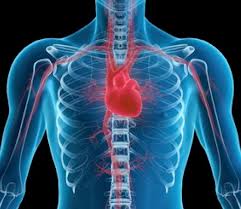 THANK YOU!!!